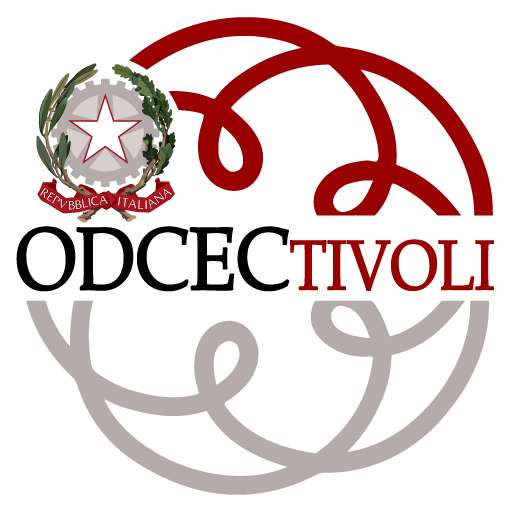 Palestrina, 17 Maggio 2019
Programma della giornata

Comunicazione delle carenze nel controllo interno ai responsabili delle attività di governance ed alla direzione e il principio ISA Italia  265; 
SCIR Brembo: ruoli e responsabilità- Relazioni tra gli enti istituzionali

ARCHIVIO/DOSSIER delle PROCEDURE-QUESTIONARI SUL CONTROLLO INTERNO
1
Relatore: Dott. Maurizio Cari
Il principio ISA Italia 265
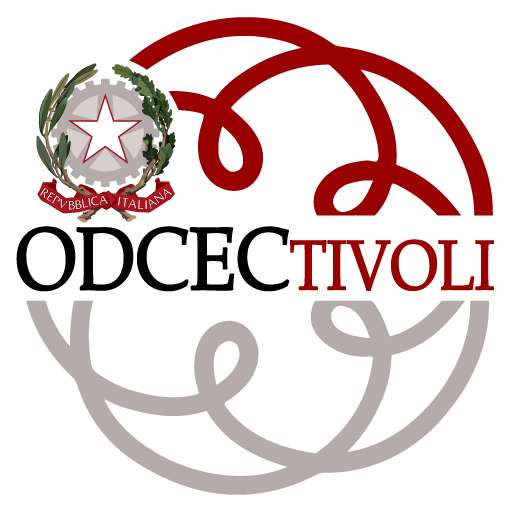 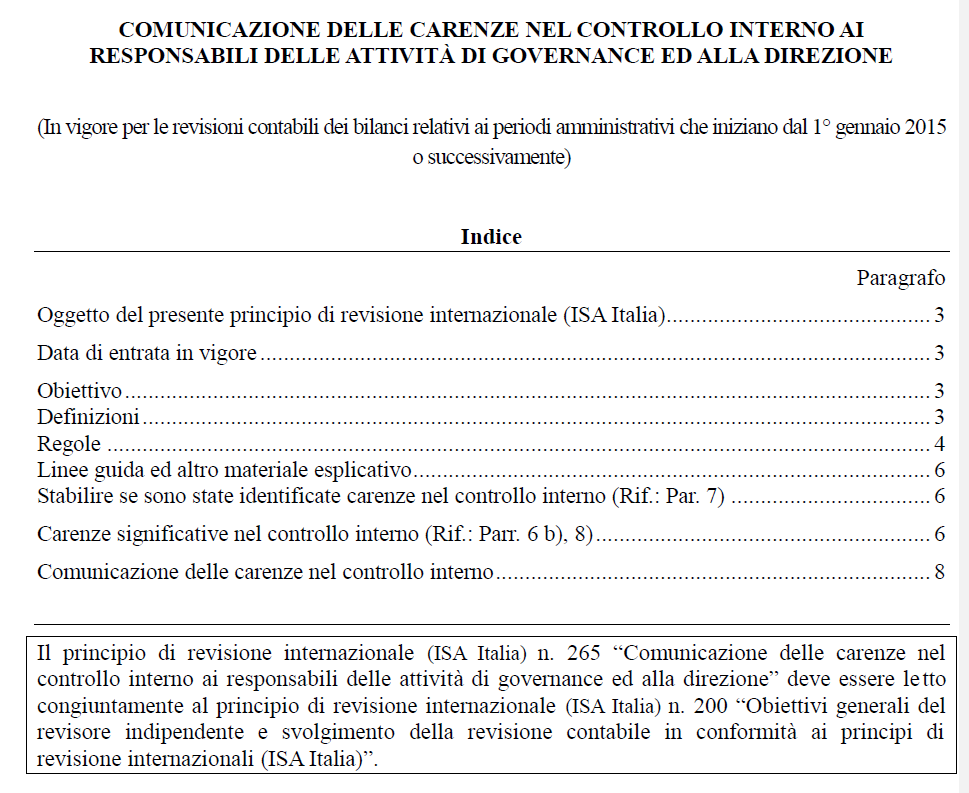 2
Relatore Dott. Maurizio Cari
Il principio ISA Italia 265
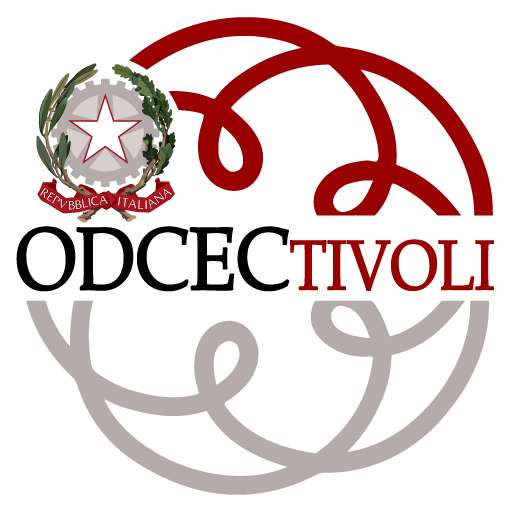 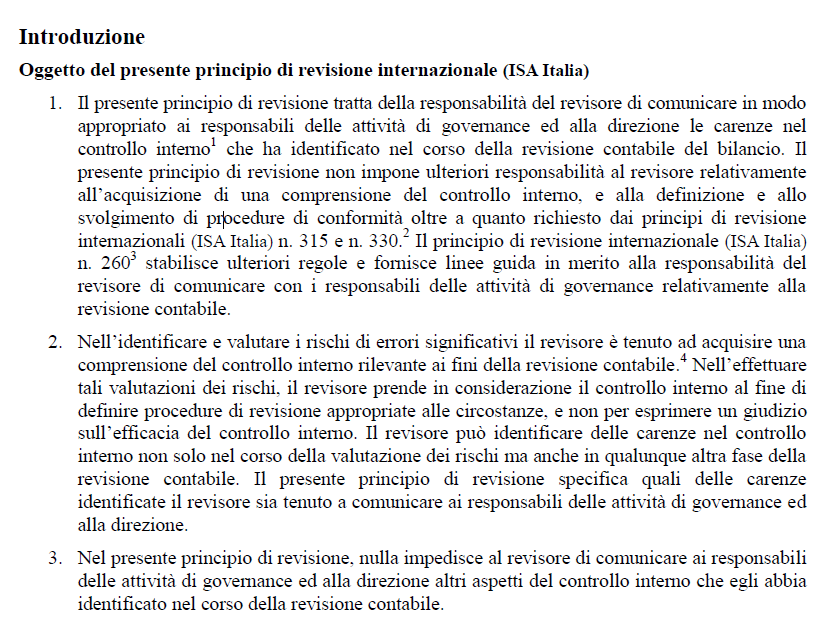 3
Relatore Dott. Maurizio Cari
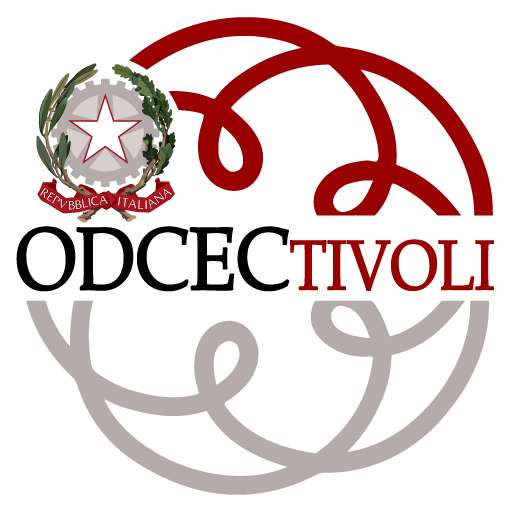 Il principio ISA Italia 265
Data di entrata in vigore
4. Il presente principio di revisione entra in vigore per le revisioni contabili dei bilanci relativi ai periodi amministrativi che iniziano dal 1° gennaio 2015 o successivamente.

Obiettivo
5. L’obiettivo del revisore è di comunicare in modo appropriato ai responsabili delle attività di governance ed alla direzione le carenze nel controllo interno che ha identificato nel corso della revisione contabile e che, secondo il suo giudizio professionale, sono sufficientemente importanti da meritare di essere portate alla loro attenzione.
4
Relatore Dott. Maurizio Cari
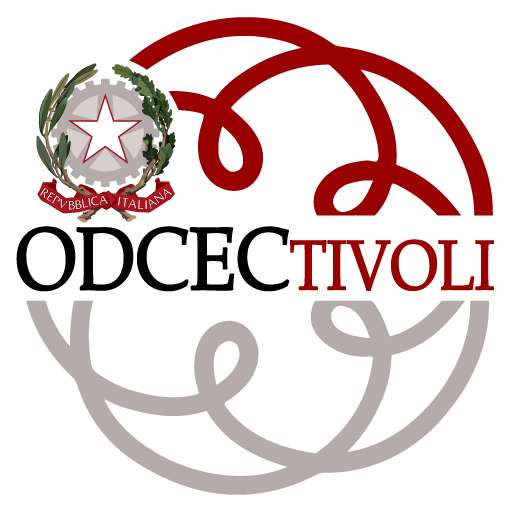 Il principio ISA Italia 265Regole
7. Il revisore deve stabilire, sulla base del lavoro di revisione svolto, se ha identificato una o più carenze nel controllo interno. (Rif.: Parr. A1-A4)
5
Relatore Dott. Maurizio Cari
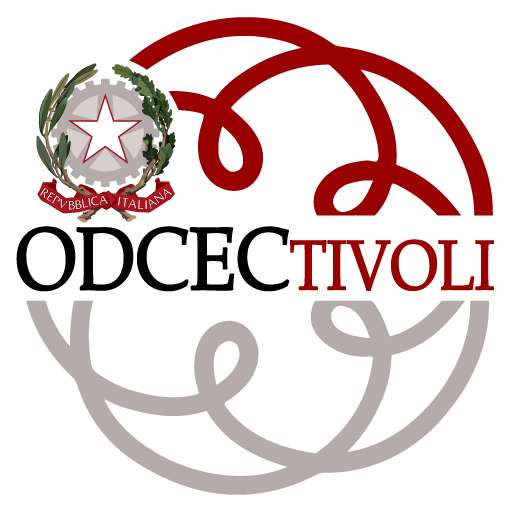 Il principio ISA Italia 265linee guida ed altro materiale esplicativo
Stabilire se sono state identificate carenze nel controllo interno (Rif.: Par. 7)
A1. Nello stabilire se sono state identificate una o più carenze nel controllo interno, il revisore può discutere con la direzione ad un livello appropriato in merito ai fatti e alle circostanze rilevanti risultanti dal lavoro svolto. Tale discussione offre al revisore l’opportunità di avvertire tempestivamente la direzione circa l’esistenza di carenze di cui la direzione può non essere stata
precedentemente a conoscenza. Il livello della direzione con cui è appropriato discutere dei risultati è quello che ha competenza nell’area del controllo interno interessata e ha il potere di adottare azioni correttive relativamente a carenze identificate nel controllo interno. In alcune circostanze, quando ad esempio i risultati del lavoro sembrano mettere in discussione l’integrità o la competenza della direzione, può non essere appropriato che il revisore ne discuta direttamente con la direzione (si veda Par. A20).
6
Relatore Dott. Maurizio Cari
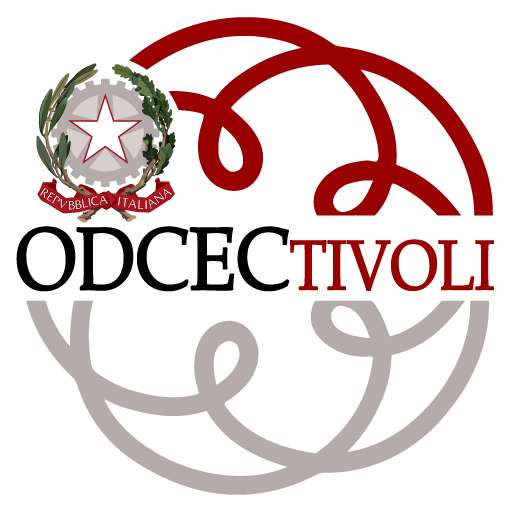 Il principio ISA Italia 265linee guida ed altro materiale esplicativo
A2. Nel discutere con la direzione i fatti e le circostanze risultanti dal lavoro svolto, il revisore può ottenere altre informazioni pertinenti per ulteriori considerazioni, quali, ad esempio:
 la comprensione da parte della direzione riguardo le cause reali o presunte di tali carenze;
 le eccezioni derivanti dalle carenze che la direzione può aver rilevato, ad esempio, gli errori che i relativi controlli IT non hanno prevenuto;
 un’indicazione preliminare della risposta della direzione ai risultati del lavoro svolto.
7
Relatore Dott. Maurizio Cari
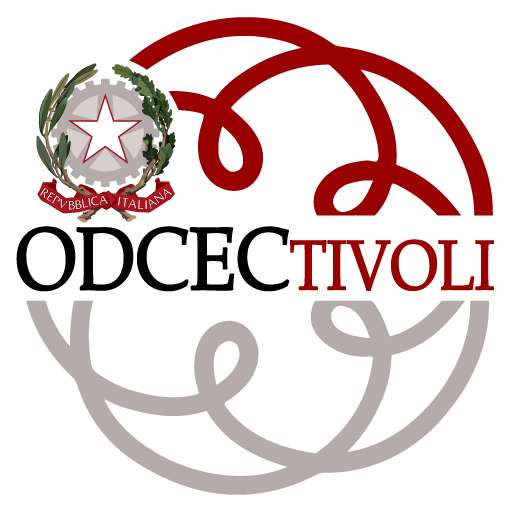 Il principio ISA Italia 265linee guida ed altro materiale esplicativo
A3. E’ probabile che i concetti alla base delle attività di controllo nelle imprese di dimensioni minori siano simili a quelli delle imprese di dimensioni maggiori; tuttavia, il grado di formalizzazione di tali attività potrebbe variare. Inoltre, per le imprese di dimensioni minori, alcuni tipi di attività di controllo possono non essere necessari alla luce dei controlli eseguiti dalla direzione. Ad esempio, il fatto che sia esclusivo potere della direzione concedere dilazioni di pagamento ai clienti ed approvare acquisti significativi può fornire un controllo efficace su importanti saldi contabili ed operazioni, riducendo o eliminando la necessità di attività di controllo più dettagliate.
8
Relatore Dott. Maurizio Cari
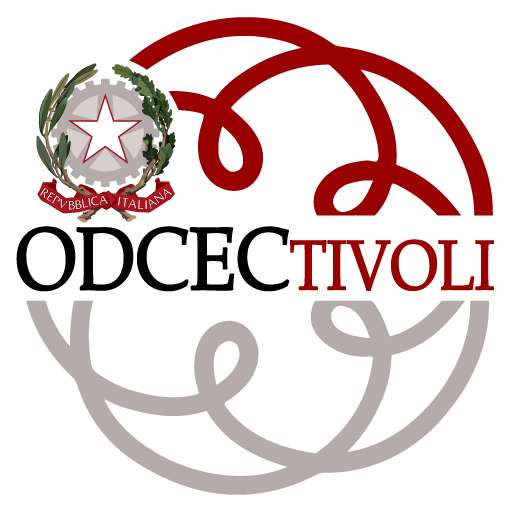 Il principio ISA Italia 265linee guida ed altro materiale esplicativo
A4. Inoltre, le imprese di dimensioni minori hanno solitamente meno dipendenti e ciò può limitare la misura in cui la separazione di funzioni è attuabile. Tuttavia, in una piccola impresa amministrata dal suo proprietario, il proprietario-amministratore può essere in grado di esercitare una supervisione più efficace rispetto ad un’impresa di dimensioni maggiori. E’ necessario che tale maggior livello di supervisione della direzione sia bilanciato per contrastare la maggiore possibilità di forzatura dei controlli da parte della direzione.
9
Relatore Dott. Maurizio Cari
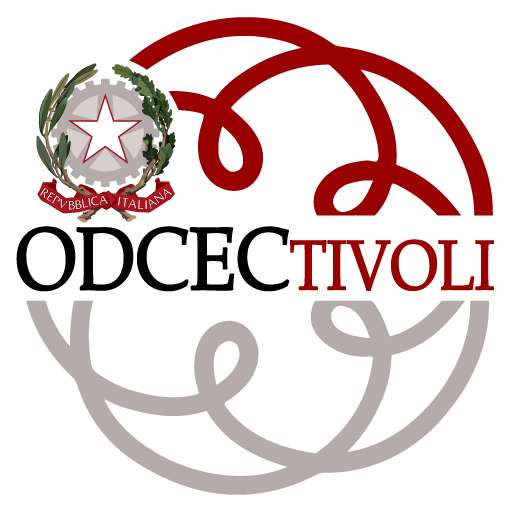 Il principio ISA Italia 265Regole
8. Nel caso in cui il revisore abbia identificato una o più carenze nel controllo interno, egli deve stabilire, sulla base del lavoro di revisione svolto, se esse, singolarmente o in combinazione, costituiscano carenze significative. (Rif.: Parr. A5-A11)
10
Relatore Dott. Maurizio Cari
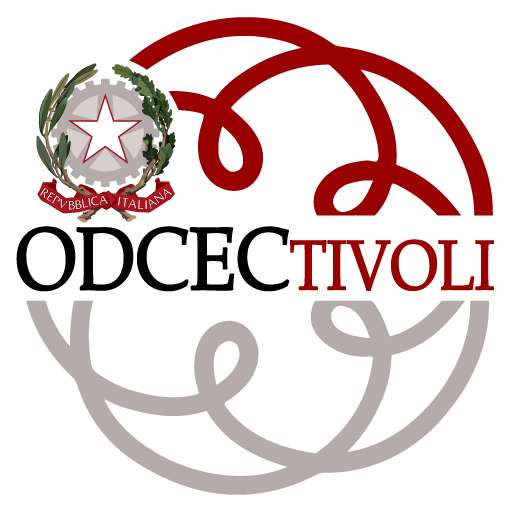 Il principio ISA Italia 265linee guida ed altro materiale esplicativo
A5. La significatività di una carenza o di una combinazione di carenze nel controllo interno dipende non solo dal fatto che si sia realmente verificato un errore, ma anche dalla probabilità che un errore possa verificarsi e dalla sua potenziale entità. Pertanto, carenze significative possono esistere anche se il revisore non ha identificato errori nel corso della revisione contabile.
11
Relatore Dott. Maurizio Cari
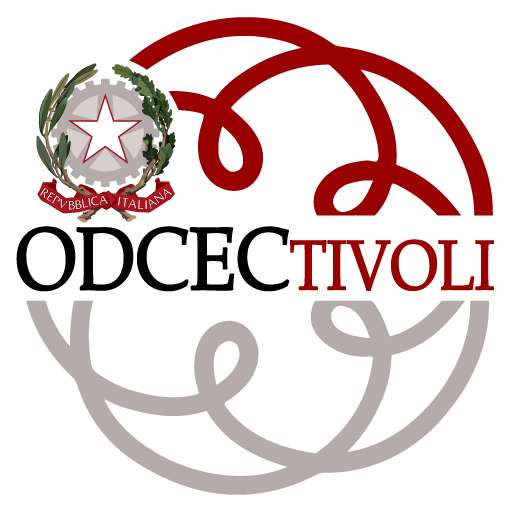 Il principio ISA Italia 265linee guida ed altro materiale esplicativo
A6. Gli aspetti che il revisore può considerare nello stabilire se una carenza o una combinazione di carenze nel controllo interno costituisce una carenza significativa includono ad esempio:
 la probabilità che le carenze portino in futuro ad errori significativi nel bilancio;
 la possibilità della relativa attività o passività di essere oggetto di perdita o frode;
 la soggettività e la complessità della determinazione di importi stimati, quali le stime contabili del fair value;
 gli importi di bilancio esposti a tali carenze;
 il volume di movimenti che si è registrato o che potrebbe essere registrato nel saldo contabile o nella classe di operazioni esposti alla carenza o alle carenze;
 l’importanza dei controlli ai fini del processo di predisposizione dell’informativa finanziaria, ad esempio:
o controlli generali di monitoraggio (quali la supervisione da parte della direzione);
12
Relatore Dott. Maurizio Cari
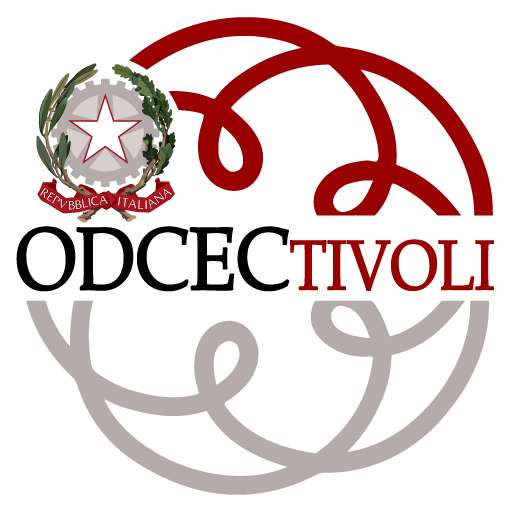 Il principio ISA Italia 265linee guida ed altro materiale esplicativo
o controlli ai fini della prevenzione ed individuazione di frodi;
o controlli sulla scelta ed applicazione di principi contabili significativi;
o controlli su operazioni significative con parti correlate;
o controlli su operazioni significative che esulano dal normale svolgimento
dell’attività aziendale;
o controlli sul processo di predisposizione dell’informativa finanziaria di fine
esercizio (quali i controlli sulle scritture contabili non ricorrenti);
 la causa e la frequenza delle eccezioni individuate a seguito delle carenze nei controlli;
 l’interazione della carenza con altre carenze nel controllo interno.
13
Relatore Dott. Maurizio Cari
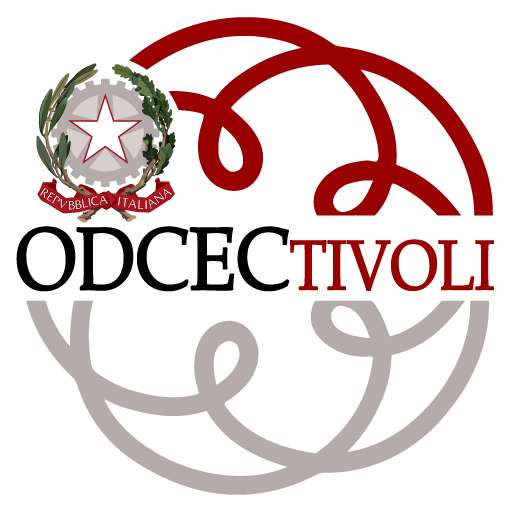 Il principio ISA Italia 265linee guida ed altro materiale esplicativo
A7. Gli indicatori di carenze significative nel controllo interno includono, per esempio:
 l’evidenza di aspetti inefficaci dell’ambiente di controllo, quali:
o indizi che le operazioni significative in cui la direzione ha un interesse finanziario non sono esaminate in modo appropriato dai responsabili delle attività di governance;
o l’identificazione di frodi, siano esse significative o meno, poste in essere dalla
direzione, che il controllo interno dell’impresa non è stato in grado di prevenire;
o la mancata attuazione, da parte della direzione, di azioni correttive appropriate relative a carenze significative comunicate in precedenza;
 l’assenza di un processo di valutazione dei rischi nell’impresa laddove normalmente ci si aspetterebbe che tale processo fosse presente;
14
Relatore Dott. Maurizio Cari
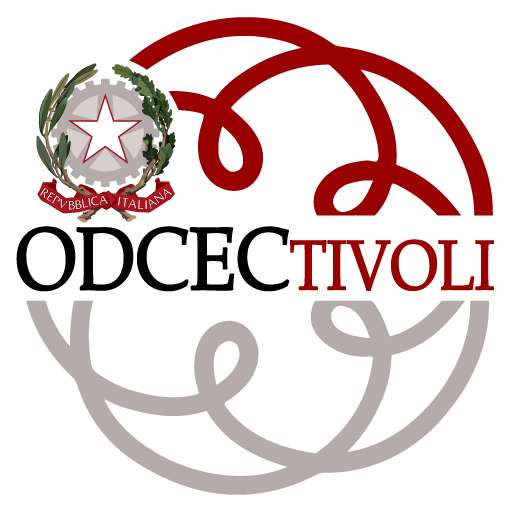 Il principio ISA Italia 265linee guida ed altro materiale esplicativo
 l’evidenza dell’inefficacia del processo di valutazione dei rischi dell’impresa, quale la mancata identificazione, da parte della direzione, di un rischio di errore significativo che, secondo il revisore, tale processo avrebbe dovuto invece identificare;
 l’evidenza dell’inefficacia della risposta ai rischi significativi identificati (per esempio,
l’assenza di controlli su tali rischi);
 errori individuati dalle procedure di revisione che il controllo interno dell’impresa non ha prevenuto, o individuato e corretto;
 la nuova redazione del bilancio già approvato per riflettere la correzione di un errore significativo dovuto a frode o a comportamenti o eventi non intenzionali;
 l’evidenza dell’incapacità della direzione di supervisionare la redazione del bilancio.
15
Relatore Dott. Maurizio Cari
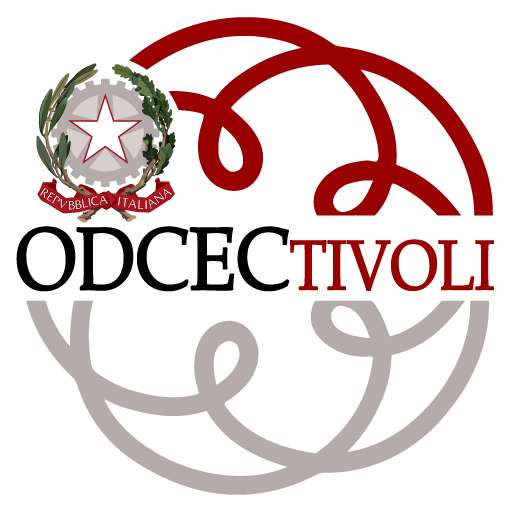 Il principio ISA Italia 265linee guida ed altro materiale esplicativo
A8. I controlli possono essere configurati per operare singolarmente o in combinazione con altri con lo scopo di prevenire, o individuare e correggere efficacemente gli errori.5 Ad esempio, i controlli sui crediti possono consistere in controlli sia automatici sia manuali, configurati per operare congiuntamente allo scopo di prevenire, o individuare e correggere, errori nel saldo contabile. Una carenza nel controllo interno potrebbe di per sé non essere sufficientemente
importante da costituire una carenza significativa. Tuttavia, una combinazione di carenze relative allo stesso saldo contabile o informativa, asserzione o componente del controllo interno può aumentare i rischi di errore in misura tale da generare una carenza significativa.
16
Relatore Dott. Maurizio Cari
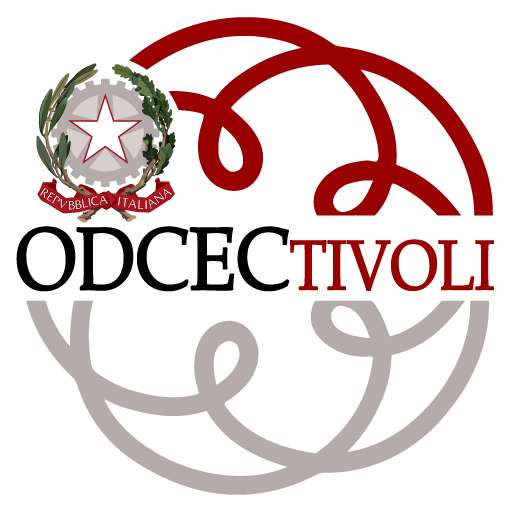 Il principio ISA Italia 265linee guida ed altro materiale esplicativo
A9. Le leggi o i regolamenti di alcuni ordinamenti giuridici possono stabilire un obbligo per il
revisore (in particolare nel caso delle revisioni contabili di società quotate) di comunicare ai
responsabili delle attività di governance o ad altre parti rilevanti (ad esempio, le autorità di
vigilanza) una o più tipologie specifiche di carenze nel controllo interno identificate dal revisore nel corso della revisione contabile. Se leggi o regolamenti stabiliscono per tali tipologie di carenze terminologie e definizioni specifiche e richiedono al revisore di utilizzare tali terminologie e definizioni ai fini della comunicazione, quest’ultimo li utilizza nelle proprie comunicazioni in conformità alle disposizioni di legge o regolamentari.
17
Relatore Dott. Maurizio Cari
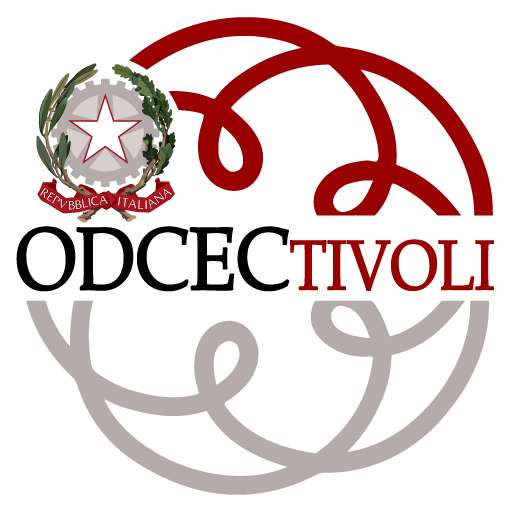 Il principio ISA Italia 265linee guida ed altro materiale esplicativo
A10. Qualora l’ordinamento giuridico stabilisca terminologie specifiche per le tipologie di carenze nel controllo interno da comunicare, senza però averne definito il significato, può essere necessario che il revisore eserciti il proprio giudizio professionale per stabilire gli aspetti da comunicare in base alla disposizione di legge o regolamentare. A tal fine, il revisore può ritenere appropriato considerare le regole e le linee guida del presente principio di revisione. Ad esempio, se lo scopo della disposizione di legge o regolamentare è di portare all’attenzione dei responsabili delle attività di governance alcuni aspetti del controllo interno di cui gli stessi dovrebbero essere a conoscenza, può essere appropriato considerare tali aspetti come equivalenti in linea generale alle carenze significative che il presente principio di revisione richiede di comunicare ai responsabili delle attività di governance.
18
Relatore Dott. Maurizio Cari
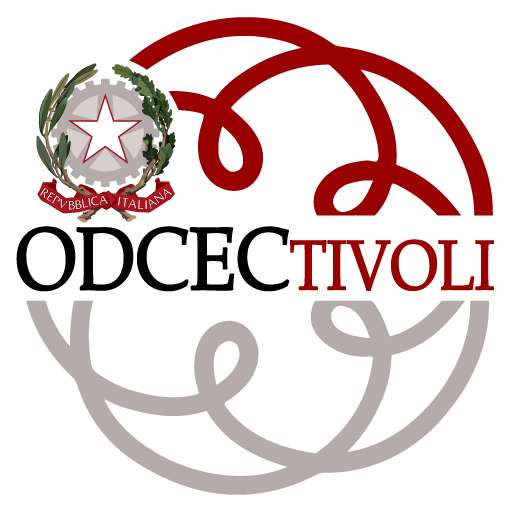 Il principio ISA Italia 265linee guida ed altro materiale esplicativo
A11. Le regole del presente principio di revisione continuano ad essere applicabili indipendentemente dal fatto che leggi o regolamenti possano richiedere al revisore di utilizzare terminologie o definizioni specifiche.
19
Relatore Dott. Maurizio Cari
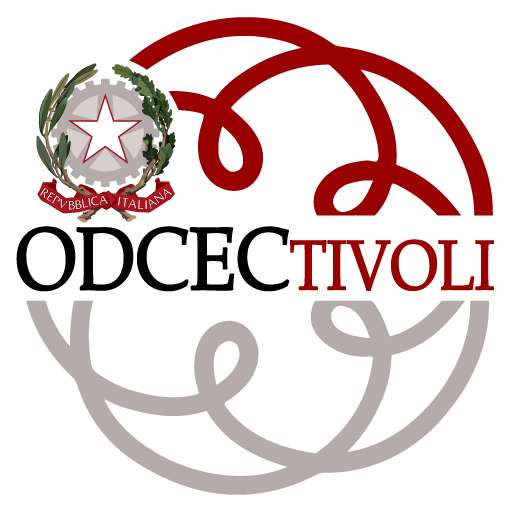 Il principio ISA Italia 265Regole
9. Il revisore deve comunicare tempestivamente per iscritto ai responsabili delle attività di governance le carenze significative nel controllo interno identificate nel corso della revisione.4-bis (Rif.: Parr. A12-A18, A27)
20
Relatore Dott. Maurizio Cari
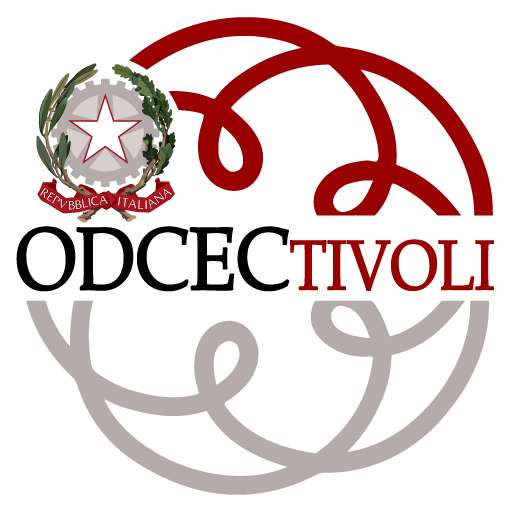 Il principio ISA Italia 265linee guida ed altro materiale esplicativo
A12. La comunicazione per iscritto delle carenze significative ai responsabili delle attività di governance sottolinea l’importanza di tali aspetti ed aiuta i suddetti responsabili ad adempiere alle loro responsabilità di supervisione. Il principio di revisione internazionale (ISA Italia) n. 260 stabilisce gli aspetti specifici da considerare in relazione alle comunicazioni ai responsabili delle attività di governance nei casi in cui siano tutti coinvolti nella gestione dell’impresa.
21
Relatore Dott. Maurizio Cari
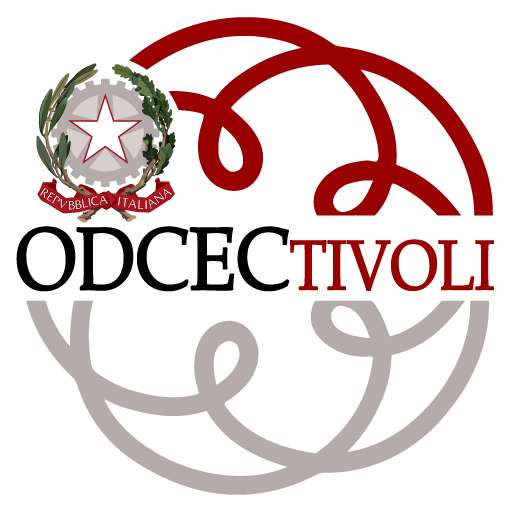 Il principio ISA Italia 265linee guida ed altro materiale esplicativo
A13. Nello stabilire quando emettere la comunicazione scritta, il revisore può tenere in considerazione se la ricezione di tale comunicazione sia un fattore importante per permettere ai responsabili delle attività di governance di assolvere le proprie responsabilità di supervisione Inoltre, nel caso di società quotate in alcuni ordinamenti giuridici, i responsabili delle attività di governance possono aver bisogno di ricevere una comunicazione scritta del revisore prima della data di redazione del bilancio, al fine di assolvere alle proprie specifiche responsabilità in relazione al controllo interno ai fini di legge o per altre finalità. Per le altre imprese, il revisore può emettere tale comunicazione scritta in data successiva. Tuttavia, in quest’ultimo caso, dal momento che la comunicazione scritta del revisore su carenze significative è parte integrante della documentazione della revisione nella versione definitiva, essa è soggetta alla regola per il revisore di completare tempestivamente la raccolta di tale documentazione.7 Il principio di revisione internazionale (ISA Italia) n. 230 stabilisce che un appropriato limite di tempo entro il quale completare la raccolta della documentazione della revisione nella versione definitiva è normalmente non superiore a 60 giorni dalla data della relazione di revisione
22
Relatore Dott. Maurizio Cari
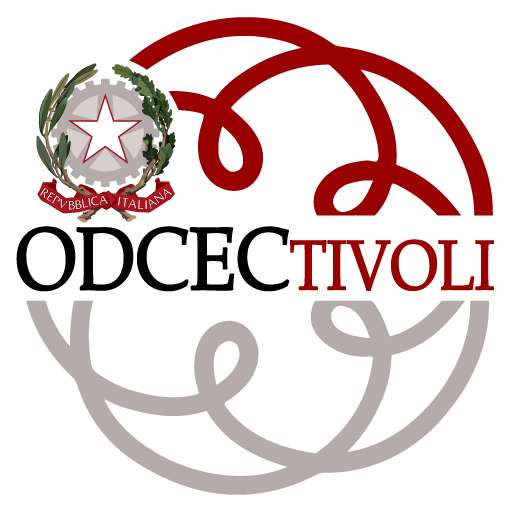 Il principio ISA Italia 265linee guida ed altro materiale esplicativo
A14. Indipendentemente dalla tempistica della comunicazione scritta delle carenze significative, il revisore può comunicarle verbalmente in primo luogo alla direzione e, se appropriato, ai responsabili delle attività di governance al fine di aiutarli nel porre in essere azioni correttive tempestive per ridurre al minimo i rischi di errori significativi. Tuttavia ciò non esime il revisore dalla responsabilità di comunicare per iscritto le carenze significative, come richiesto dal presente principio di revisione.
23
Relatore Dott. Maurizio Cari
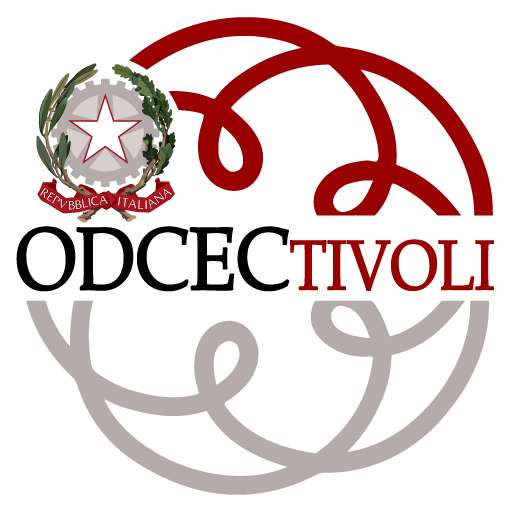 Il principio ISA Italia 265linee guida ed altro materiale esplicativo
A15. Il livello di dettaglio delle comunicazioni sulle carenze significative è oggetto di giudizio professionale da parte del revisore nelle specifiche circostanze. Nel definire il livello di dettaglio appropriato per tali comunicazioni, il revisore può considerare, ad esempio, i seguenti fattori:
 la natura dell’impresa. Ad esempio, la comunicazione richiesta per un ente di interesse pubblico può essere diversa da quella richiesta per le altre imprese;
 la dimensione e la complessità dell’impresa. Ad esempio, la comunicazione richiesta per un’impresa complessa può essere diversa da quella richiesta per un’impresa che svolge attività semplici;
 la natura delle carenze significative identificate dal revisore;
 la composizione della governance dell’impresa. Ad esempio, può essere necessario un maggiore livello di dettaglio quando, tra i responsabili delle attività di governance, figurano soggetti che non hanno una esperienza significativa nel settore in cui opera l’impresa o nelle aree interessate;
 le disposizioni di legge o regolamentari relative alla comunicazione di particolari tipologie di carenze nel controllo interno.
24
Relatore Dott. Maurizio Cari
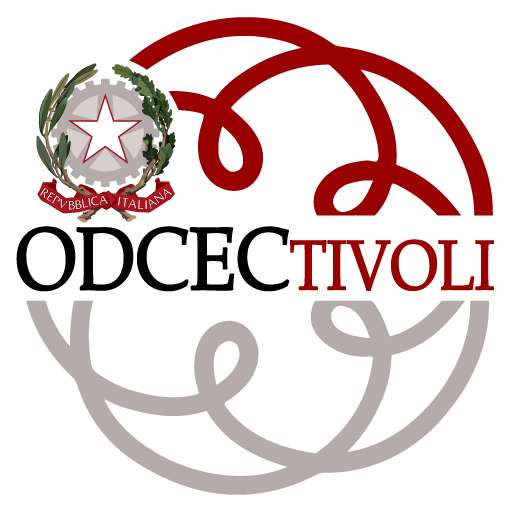 Il principio ISA Italia 265linee guida ed altro materiale esplicativo
A16. La direzione ed i responsabili delle attività di governance possono essere già a conoscenza delle carenze significative identificate dal revisore nel corso della revisione contabile e possono aver deciso di non porvi rimedio per ragioni di costo o per altre considerazioni. La responsabilità di valutare i costi ed i benefici derivanti dall’attuazione di azioni correttive spetta alla direzione ed ai responsabili delle attività di governance. Pertanto, la regola di cui al paragrafo 9 si applica indipendentemente dal fatto che la direzione e i responsabili delle attività di governance possano considerare rilevanti il costo o altri fattori nella decisione se porre rimedio o meno a tali carenze.
25
Relatore Dott. Maurizio Cari
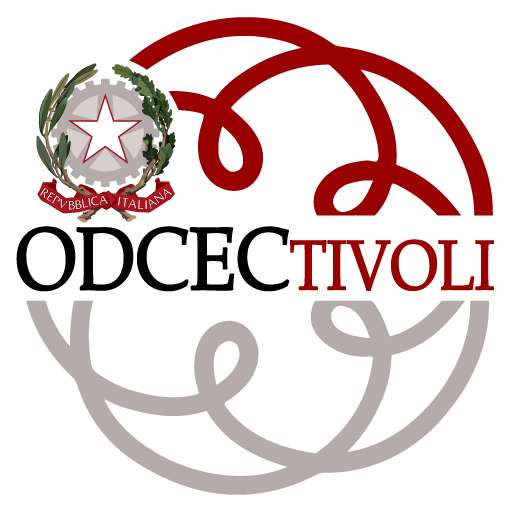 Il principio ISA Italia 265linee guida ed altro materiale esplicativo
A17. Il fatto che il revisore abbia comunicato una carenza significativa ai responsabili delle attività di governance ed alla direzione in revisioni precedenti non elimina la necessità che il revisore ripeta la comunicazione qualora non sia stata ancora intrapresa alcuna azione correttiva. Se una carenza significativa comunicata in precedenza permane, la comunicazione relativa all’esercizio in esame può riprodurre la descrizione fornita nella comunicazione precedente, o fare semplicemente riferimento alla comunicazione precedente. Il revisore può chiedere alla direzione o, ove appropriato, ai responsabili delle attività di governance il motivo per cui non è stato ancora posto rimedio alla carenza significativa. In assenza di una valida spiegazione, la mancata attuazione di una misura correttiva può rappresentare di per sé una carenza significativa.
26
Relatore Dott. Maurizio Cari
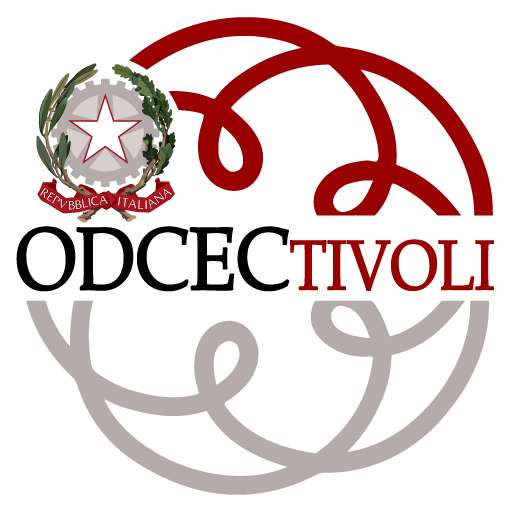 Il principio ISA Italia 265linee guida ed altro materiale esplicativo
A18. Nel caso della revisione contabile di imprese di dimensioni minori, la comunicazione del revisore ai responsabili delle attività di governance può essere meno strutturata di quella prevista per imprese di maggiori dimensioni.
A27. (omissis)
27
Relatore Dott. Maurizio Cari
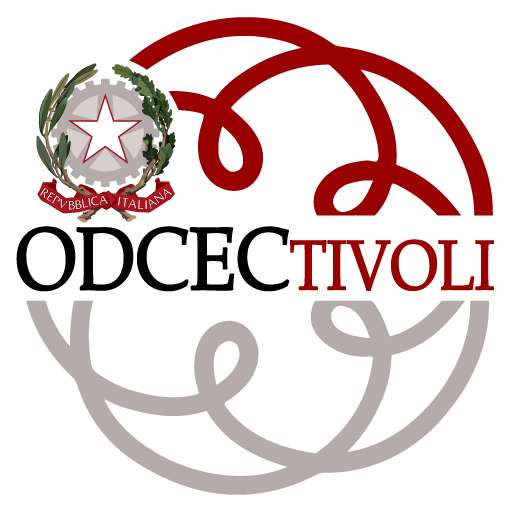 Il principio ISA Italia 265Regole
10. Inoltre, il revisore deve comunicare tempestivamente alla direzione, ad un livello di responsabilità appropriato, quanto segue: (Rif.: Parr. A19, A27)
a) per iscritto, le carenze significative nel controllo interno che il revisore ha comunicato o intende comunicare ai responsabili delle attività di governance, a meno che, nelle circostanze, risulti inappropriato comunicarle direttamente alla direzione; (Rif.: Parr. A14, A20-A21)                                                                                                               b) altre carenze nel controllo interno identificate nel corso della revisione contabile che non siano state già comunicate alla direzione da altri soggetti e che, secondo il giudizio professionale del revisore, siano sufficientemente importanti da meritare di essere portate all’attenzione della direzione stessa. (Rif.: Parr. A22-A26)
28
Relatore Dott. Maurizio Cari
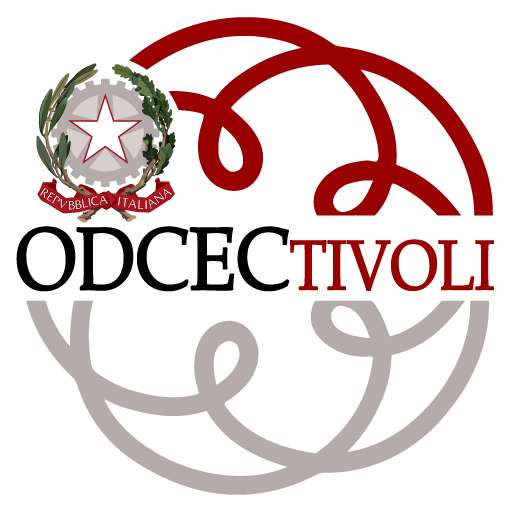 Il principio ISA Italia 265linee guida ed altro materiale esplicativo
A19. Normalmente, il livello appropriato della direzione è quello che ha la responsabilità e il potere di valutare le carenze nel controllo interno e prendere le necessarie azioni correttive. Nel caso di carenze significative, il livello appropriato è probabilmente rappresentato dall’amministratore delegato o dal direttore amministrativo e finanziario (o figura equivalente), in quanto è richiesto che tali aspetti siano comunicati anche ai responsabili delle attività di governance. Nel caso di altre carenze nel controllo interno, il livello appropriato può essere rappresentato dalla direzione operativa che ha un coinvolgimento più diretto nelle aree di controllo interessate e il potere di porre in essere le azioni correttive appropriate.
29
Relatore Dott. Maurizio Cari
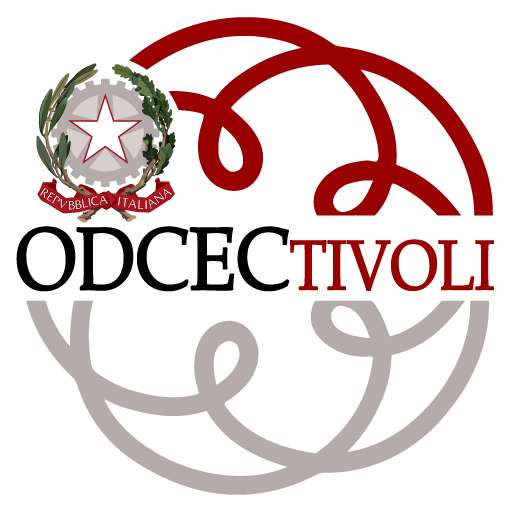 Il principio ISA Italia 265linee guida ed altro materiale esplicativo
A14. Indipendentemente dalla tempistica della comunicazione scritta delle carenze significative, il revisore può comunicarle verbalmente in primo luogo alla direzione e, se appropriato, ai responsabili delle attività di governance al fine di aiutarli nel porre in essere azioni correttive tempestive per ridurre al minimo i rischi di errori significativi. Tuttavia ciò non esime il revisore dalla responsabilità di comunicare per iscritto le carenze significative, come richiesto dal presente principio di revisione.
30
Relatore Dott. Maurizio Cari
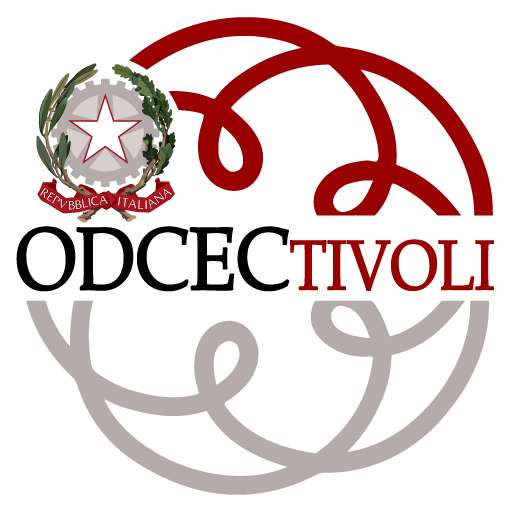 Il principio ISA Italia 265linee guida ed altro materiale esplicativo
A20. L’identificazione di alcune carenze significative nel controllo interno può mettere in discussione l’integrità o la competenza della direzione. Ad esempio, possono essere identificati elementi che indicano una frode o il mancato rispetto intenzionale da parte della direzione di leggi e regolamenti, o la direzione può mostrarsi non in grado di supervisionare la redazione di un bilancio adeguato, mettendo in dubbio la competenza della direzione. Di conseguenza, comunicare queste carenze direttamente alla direzione può non essere appropriato.
31
Relatore Dott. Maurizio Cari
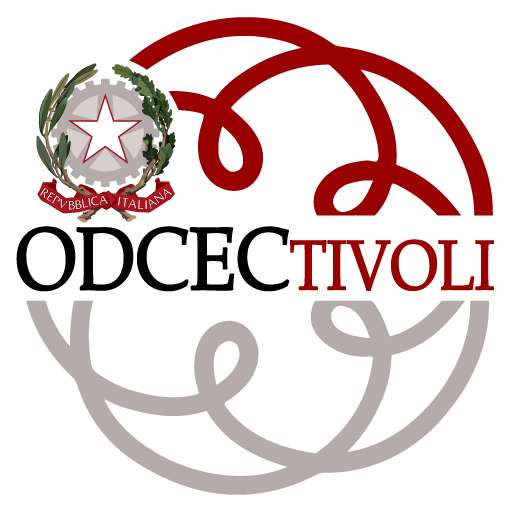 Il principio ISA Italia 265linee guida ed altro materiale esplicativo
A21. Il principio di revisione internazionale (ISA Italia) n. 250 stabilisce regole e fornisce linee guida per la comunicazione di casi identificati o sospetti di non conformità a leggi e regolamenti, anche quando coinvolgano i responsabili delle attività di governance stessi.9 Il principio di revisione internazionale (ISA Italia) n. 240 stabilisce regole e fornisce linee guida sulle comunicazioni con i responsabili delle attività di governance nel caso in cui il revisore abbia identificato frodi o sospette frodi che coinvolgono la direzione.
32
Relatore Dott. Maurizio Cari
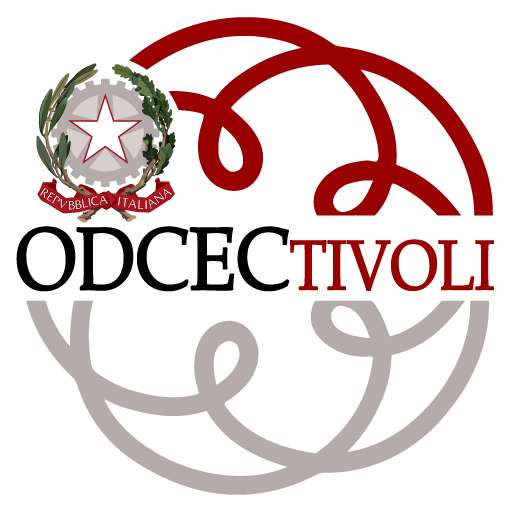 Il principio ISA Italia 265linee guida ed altro materiale esplicativo
A22. Nel corso della revisione contabile, il revisore può identificare altre carenze nel controllo interno che non sono significative, ma comunque sufficientemente importanti da meritare l’attenzione della direzione. La determinazione di quali di queste altre carenze nel controllo interno meritino l’attenzione della direzione è un aspetto che richiede l’esercizio del giudizio professionale nelle circostanze, considerando la probabilità e la potenziale entità degli errori che possono verificarsi nel bilancio a causa di tali carenze.
33
Relatore Dott. Maurizio Cari
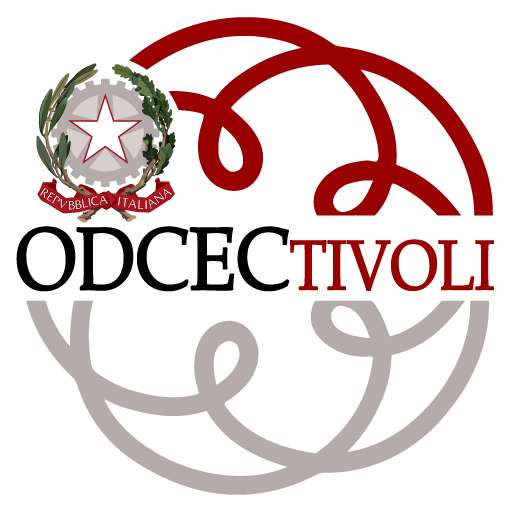 Il principio ISA Italia 265linee guida ed altro materiale esplicativo
A23. Non è necessario che la comunicazione di altre carenze nel controllo interno che meritano l’attenzione della direzione avvenga per iscritto, ma può essere verbale. Laddove il revisore abbia discusso con la direzione i relativi fatti e le relative circostanze risultanti dal proprio lavoro, egli può considerare di aver comunicato verbalmente alla direzione le altre carenze al momento di tale discussione. Di conseguenza, non è necessario effettuare una comunicazione formale successiva.
34
Relatore Dott. Maurizio Cari
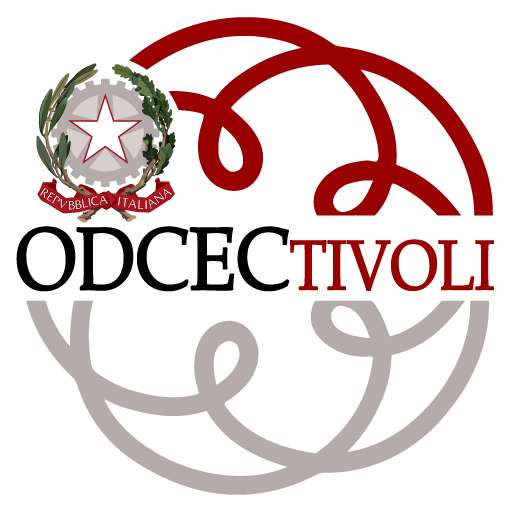 Il principio ISA Italia 265linee guida ed altro materiale esplicativo
A24. Se il revisore ha comunicato alla direzione delle carenze nel controllo interno diverse dalle carenze significative in un periodo amministrativo precedente e la direzione ha deciso di non porvi rimedio per ragioni di costo o per altri motivi, non è necessario che il revisore ripeta tale comunicazione nel periodo in esame. Allo stesso modo il revisore non è tenuto a comunicare nuovamente informazioni su tali carenze se la direzione è già stata informata da altri soggetti, quali i revisori interni o le autorità di vigilanza. Tuttavia, può essere appropriato che il revisore comunichi nuovamente tali altre carenze in caso siano intervenuti cambiamenti nella direzione, o quando il revisore sia venuto a conoscenza di nuove informazioni che modificano la precedente comprensione di tali carenze da parte del revisore medesimo e della direzione. Ciononostante, il fatto che la direzione non ponga rimedio alle altre carenze nel controllo interno comunicate in precedenza può diventare una carenza significativa che richiede di essere comunicata ai responsabili delle attività di governance. Spetta al revisore, in base al proprio giudizio professionale nelle specifiche circostanze, decidere se effettuare tale comunicazione.
35
Relatore Dott. Maurizio Cari
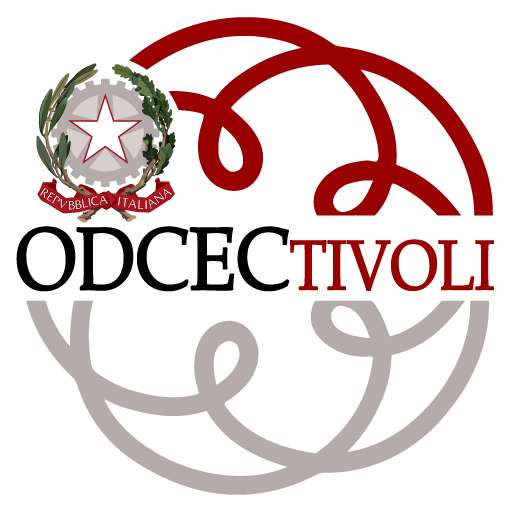 Il principio ISA Italia 265linee guida ed altro materiale esplicativo
A25. In alcune circostanze, i responsabili delle attività di governance possono richiedere di essere messi a conoscenza dei dettagli delle altre carenze nel controllo interno che il revisore ha comunicato alla direzione, o essere brevemente informati sulla loro natura. In alternativa, il revisore può considerare appropriato informare i responsabili delle attività di governance in merito alle altre carenze comunicate alla direzione. In entrambi i casi, la comunicazione del revisore ai responsabili delle attività di governance può avvenire verbalmente o per iscritto, come appropriato.
36
Relatore Dott. Maurizio Cari
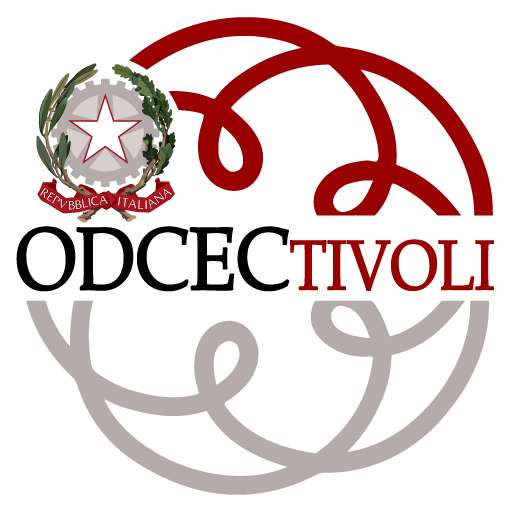 Il principio ISA Italia 265linee guida ed altro materiale esplicativo
A26. Il principio di revisione internazionale (ISA Italia) n. 260 stabilisce gli aspetti specifici da considerare in relazione alle comunicazioni con i responsabili delle attività di governance nei casi in cui siano tutti coinvolti nella gestione dell’impresa.
37
Relatore Dott. Maurizio Cari
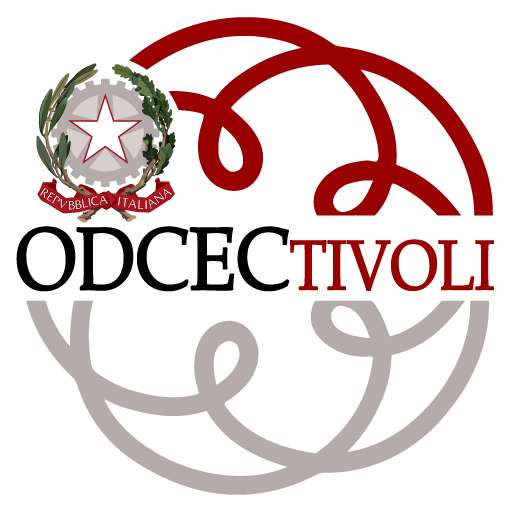 Il principio ISA Italia 265Regole
11. Nella comunicazione scritta relativa alle carenze significative nel controllo interno, il revisore deve includere:
a) una descrizione delle carenze ed una spiegazione dei loro potenziali effetti; (Rif.: Par. A28)
b) sufficienti informazioni per permettere ai responsabili delle attività di governance e alla direzione di comprendere il contesto della comunicazione. In particolare, il revisore deve chiarire che: (Rif.: Parr. A29-A30)
i) lo scopo della revisione contabile era quello di esprimere un giudizio sul bilancio;                                                                                                   ii) la revisione contabile ha tenuto in considerazione il controllo interno pertinente alla redazione del bilancio, al fine di definire le procedure di revisione appropriate alle circostanze, e non per esprimere un giudizio sull’efficacia del controllo interno;
iii) gli aspetti riportati sono limitati a quelle carenze che il revisore ha identificato nel corso della revisione contabile e che ritiene sufficientemente importanti da meritare di essere portate all’attenzione dei responsabili delle attività di governance.
38
Relatore Dott. Maurizio Cari
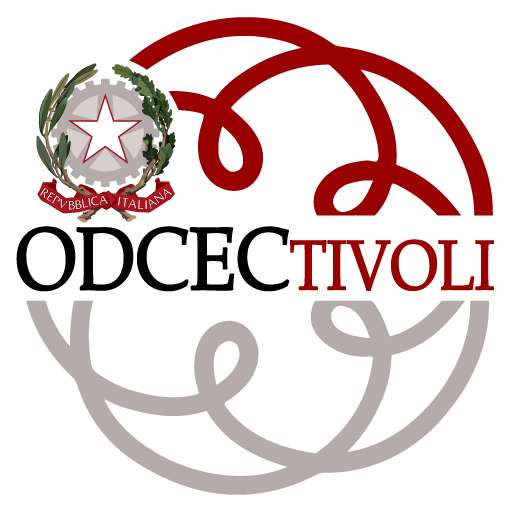 Il principio ISA Italia 265linee guida ed altro materiale esplicativo
A28. Nella spiegazione dei potenziali effetti delle carenze significative, non è necessario che il revisore quantifichi tali effetti. Le carenze significative possono essere raggruppate ai fini della comunicazione, ove ritenuto appropriato. Il revisore può altresì includere nella sua comunicazione scritta suggerimenti sulle azioni da intraprendere per correggere tali carenze, le risposte della direzione, sia quelle effettive che quelle previste, e una dichiarazione in cui viene indicato se il revisore abbia o meno posto in essere eventuali azioni per verificare se le risposte della direzione siano state messe in atto.
39
Relatore Dott. Maurizio Cari
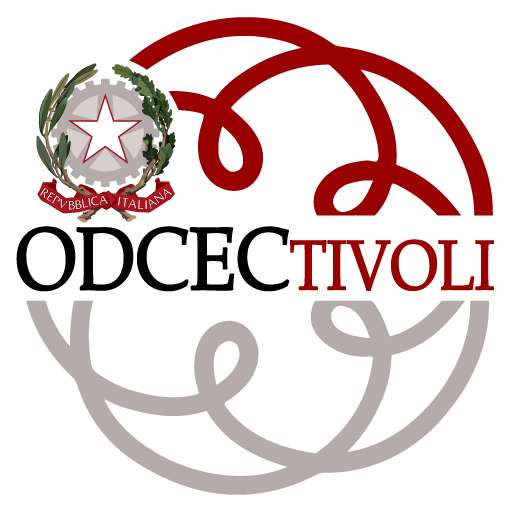 Il principio ISA Italia 265linee guida ed altro materiale esplicativo
A29. Il revisore può considerare appropriato inserire nella comunicazione le seguenti ulteriori informazioni:
 un’indicazione del fatto che, se il revisore avesse svolto procedure più ampie sul controllo interno, avrebbe potuto identificare un maggior numero di carenze da comunicare, o avrebbe potuto concludere che, in realtà, non occorreva comunicare alcune delle carenze comunicate;
 un’indicazione del fatto che tale comunicazione è stata fornita per le finalità dei responsabili delle attività di governance, e che può non essere adatta per altre finalità.
40
Relatore Dott. Maurizio Cari
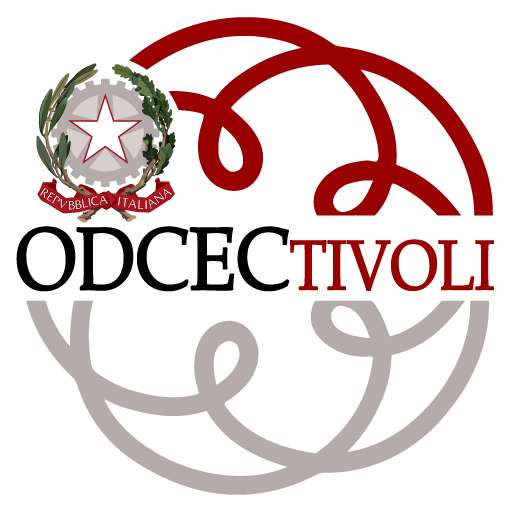 Il principio ISA Italia 265
A30. Leggi o regolamenti possono richiedere al revisore o alla direzione di fornire copia della
comunicazione scritta del revisore sulle carenze significative alle autorità di vigilanza competenti. In tali circostanze, il revisore può indicare tali autorità nella sua comunicazione scritta.
41
Relatore Dott. Maurizio Cari
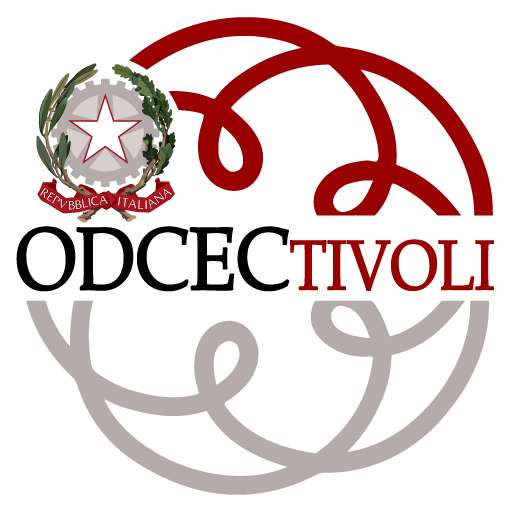 Il Sistema di Controllo Interno e di Gestione dei Rischi
SCIR Brembo: ruoli e responsabilità Relazioni tra gli enti istituzionali
Il SICR di Brembo è in continua evoluzione al fine di garantire la compliance alle normative e, in particolare, al Codice di Autodisciplina.
Brembo ha recepito le rilevanti novità dell’edizione 2015 ed ha sviluppato il proprio Sistema di Controllo Interno e di Gestione dei Rischi identificando:
Gli attori del SCIR e i rispettivi compiti, ruoli e responsabilità
Il modello di riferimento Coso, come best practice internazionale
42
Relatore Dott. Maurizio Cari
ENTI ISTITUZIONALI: soggetti o funzioni che hanno un ruolostabilito da leggi, normative e regolamenti applicabili a Brembo
Indirizzo: definiscono le linee guida sul SCIRSi tratta di membri del Consiglio di Amministrazione con deleghe specifiche
43
Supervisione: verificano e valutano il Sistema di Controllo Interno
La Società di Revisione e il Collegio Sindacale sono nominati dall’assemblea. 
Il Comitato di Controllo Interno, l’Organismo di Vigilanza e l’Internal Audit sono nominati dal Consiglio di Amministrazione.
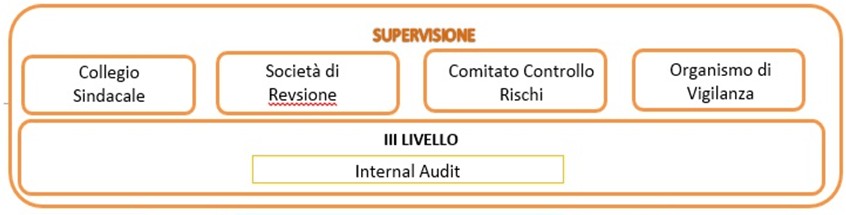 44
ENTI OPERATIVI: soggetti o funzioni che sono direttamente coinvolti nelle attività operative di controllo e gestione rischi a vari livelli
II Livello:
Garantiscono la conformità a determinate normative (es. Compliance Officer 262, Funzione Societario e Compliance, Titolare privacy….)
Definizione regole e procedure valide per tutto il Gruppo Brembo (Direzioni centrali)
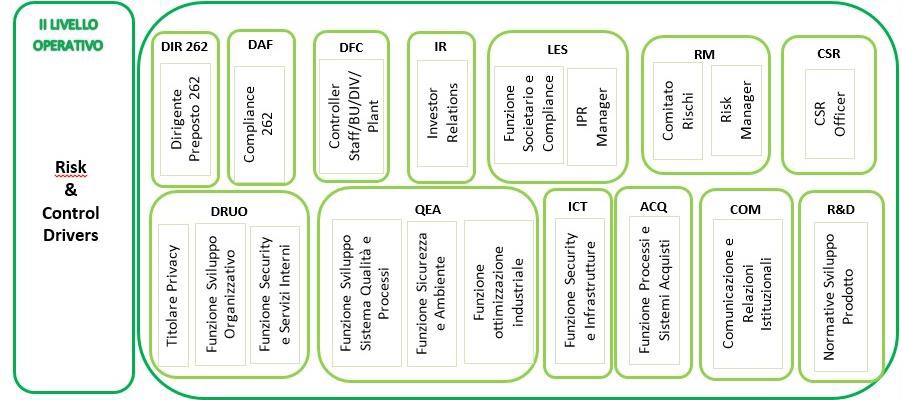 Relazioni con gli investitori
Conformità
Operatori  del rischio e del controllo
45
I Livello:
Responsabilità di declinare il SCIR per i rispettivi ambiti di competenza (management, responsabili di area o processi specifici);
Gestiscono i rischi nella propria	attività lavorativa, attraverso i controlli operativi (dipendenti del gruppo)
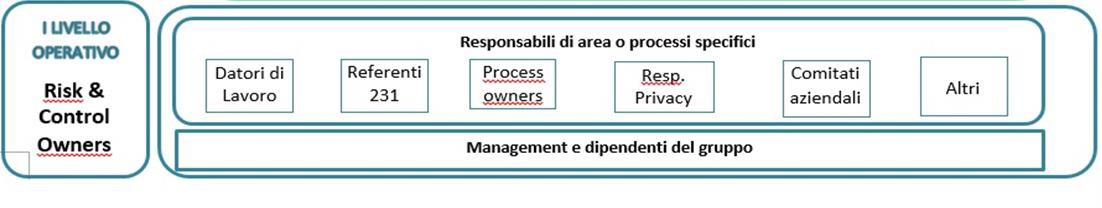 Operatori  del rischio e del controllo
46
ARCHIVIO/DOSSIER delle PROCEDUREQUESTIONARI SUL CONTROLLO INTERNO
a) Ricerca del Rischio di Controllo

b) Determinazione del Livello (Rischio) di individuazione

 c) Definizione del Rischio di Revisione per Ciclo Operativo e per posta di Bilancio

“Manuale del Revisore Legale” VIII Edizione - Parte III
47
UN’OPPORTUNA INTRODUZIONE:  IL SISTEMA DI CONTROLLO INTERNO (S.C.I)
In base a una classificazione invalsa in ambito dottrinale, per controlli interni (o endosocietari) si intendono quelle attività di verifica e riscontro che competono ad appositi organi e funzioni aziendali appartenenti all’organizzazione dell’impresa.

Nella letteratura economico-aziendale al termine “controllo”, oltre al significato di “riscontro” finalizzato all’accertamento dell’esattezza, della regolarità e della rispondenza di un dato oggetto a determinati criteri, viene assegnato, almeno a partire dai primi anni ’70 del secolo scorso, il significato – più prossimo al verbo inglese “to control” di “guida” e governo dell’attività aziendale verso il conseguimento di obiettivi prestabiliti.
48
UN’OPPORTUNA INTRODUZIONE:  IL SISTEMA DI CONTROLLO INTERNO (S.C.I)
Secondo un’ulteriore classificazione, incentrata sugli organi chiamati a esercitare le differenti tipologie di controlli, si suole distinguere i controlli “interni” da quelli “esterni”: i primi competono agli appositi organi e funzioni aziendali appartenenti all’organizzazione dell’impresa (consiglio di amministrazione anche mediante appositi comitati consultivi, collegio sindacale, funzione di internal audit, Organismo di Vigilanza ex d.lgs. n. 231/01, etc.); mentre i secondi vengono esercitati da soggetti che si collocano al di fuori del tessuto organico e funzionale della struttura dell’impresa (società di revisione, revisore legale, CONSOB, Banca d’Italia, Autorità giudiziaria, etc.).
49
UN’OPPORTUNA INTRODUZIONE:  IL SISTEMA DI CONTROLLO INTERNO (S.C.I)
Di seguito si riportano alcune definizioni di controllo interno indicate da organismi professionali e istituzionali:

Codice di Autodisciplina: redatto dal Comitato per la Corporate Governance di Borsa Italiana SpA  (marzo 2006).
Esso tratta di procedure e di controllo interno definendo quest’ultimo:
- al punto 8.P.1 “l’insieme delle regole, delle procedure e delle strutture organizzative volte a consentire, attraverso un adeguato processo di identificazione, misurazione, gestione e monitoraggio dei principali rischi, una conduzione dell’impresa sana, corretta e coerente con gli obiettivi prefissati»”.

- al punto 8.P.2  “un efficace sistema di controllo interno contribuisce a garantire la salvaguardia del patrimonio sociale, l’efficienza e l’efficacia delle operazioni aziendali, l’affidabilità dell’informazione finanziaria, il rispetto di leggi e regolamenti”.
50
UN’OPPORTUNA INTRODUZIONE:  IL SISTEMA DI CONTROLLO INTERNO (S.C.I)
Il concetto di controllo interno è trattato dal documento CoSO Report (I) che è il principale riferimento attualmente disponibile per quanto riguarda il «il sistema di controllo interno e la valutazione dei rischi d’azienda». L’Addendum Italiano al documento CoSO Report (I) a pag. 14 così si esprime: 
“Il controllo interno è definito come un processo svolto dal personale di un’azienda teso a conseguire obiettivi specifici. La definizione è estensiva in quanto raccoglie tutti gli aspetti del controllo di un’azienda e, tuttavia, consente una focalizzazione su obiettivi specifici. Il sistema di controllo interno è costituito da 5 componenti interconnessi, inerenti alle modalità di gestione dell’azienda da parte del suo management. I componenti sono collegati e servono come criteri per valutare l’efficacia del sistema”.
51
UN’OPPORTUNA INTRODUZIONE:  IL SISTEMA DI CONTROLLO INTERNO (S.C.I)
Il concetto di controllo interno è trattato dal documento CoSO Report (I) che è il principale riferimento attualmente disponibile per quanto riguarda il «il sistema di controllo interno e la valutazione dei rischi d’azienda». L’Addendum Italiano al documento CoSO Report (I) a pag. 14 così si esprime: 
“Il controllo interno è definito come un processo svolto dal personale di un’azienda teso a conseguire obiettivi specifici. La definizione è estensiva in quanto raccoglie tutti gli aspetti del controllo di un’azienda e, tuttavia, consente una focalizzazione su obiettivi specifici. Il sistema di controllo interno è costituito da 5 componenti interconnessi, inerenti alle modalità di gestione dell’azienda da parte del suo management. I componenti sono collegati e servono come criteri per valutare l’efficacia del sistema”.
52
UN’OPPORTUNA INTRODUZIONE:  IL SISTEMA DI CONTROLLO INTERNO (S.C.I)
A pag. 189 dello stesso Addendum: 
“Il controllo interno e ` definito come un processo svolto dal consiglio di amministrazione dai dirigenti e da altri soggetti della struttura aziendale finalizzato a raggiungere una ragionevole sicurezza sul conseguimento degli obiettivi rientranti nelle seguenti categorie: efficacia ed efficienza delle attività operative; attendibilità delle informazioni di bilancio; conformità delle leggi e regolamenti in vigore”.
53
UN’OPPORTUNA INTRODUZIONE:  IL SISTEMA DI CONTROLLO INTERNO (S.C.I)
Pratica professionale:  Un altro valido strumento per la corretta stesura e verifica delle procedure che fanno parte del controllo interno sono i Principi di Revisione dal numero 6 al numero 17 ora divenuti Pratica Professionale che elencano dettagliatamente le procedure che si devono seguire per svolgere con diligenza il lavoro di verifica del controllo interno e che soddisfano ampiamente molti dei dettami richiesti dal documento CoSO Report (I).
54
UN’OPPORTUNA INTRODUZIONE:  IL SISTEMA DI CONTROLLO INTERNO (S.C.I)
Serbanes Oxley Act : Negli Stati Uniti, un nuovo impulso al tema dei controlli interni è intervenuto per effetto dell’approvazione, nel 2002, del Sarbanes-Oxley Act (SOX), che ha interessato le competenze e le responsabilità concernenti i controlli interni nelle società quotate.
Il SOX non ha fornito una nuova definizione dei controlli interni, ma ha lasciato questo compito alla U.S. Securities and Exchange Commission (SEC), che vi ha provveduto nel 2003, adottando, secondo quanto previsto dalla section 404 (a) del SOX, regole in tema di valutazione dei controlli interni ai punti 4, 5 e 6 si impone al management  un’adeguata impostazione e mantenimento del controllo interno, da parte dell’alta direzione. La definizione della SEC, peraltro, copre soltanto una parte dei controlli interni previsti dal documento COSO Report I, riguardando unicamente i controlli interni sul financial reporting; restano, invece, esclusi i controlli relativi all’efficacia e all’efficienza delle operazioni sociali e alla compliance con leggi e regolamenti (fatta eccezione per quelle leggi e quei regolamenti che direttamente concernono la redazione dei bilanci).
55
Modalità di tenuta
La compilazione dei questionari proposti viene eseguita una sola volta il primo anno ed aggiornata gli anni successivi (si consiglia di eseguirla durante le prime visite in azienda). Solo il questionario 2a va compilato ogni anno.  Il set dei questionari sul controllo interno (ICQ) qui proposto è diviso in due parti:

1- Determinazione Del Rischio Intrinseco
 Conoscenza dell'attività aziendale: essa risponde a quei Principi di Revisione (P.R. ISA Italia 315) che impongono la conoscenza approfondita della società e dell'ambito in cui opera: che cosa produce l'azienda, tipologia dei clienti, metodi di vendita, come viene eseguita la distribuzione, politiche di vendita e di credito, influenza della concorrenza, esperienza passata dell'azienda, sistema informativo, quali procedure sono attuate per prevedere i fabbisogni di tesoreria, se i fabbisogni di tesoreria sono controllati in modo adeguato, tipi di finanziamento utilizzati, servizi di tesoreria forniti da terzi, se la società ha effettuato investimenti in titoli, natura degli investimenti, natura dei debiti a lungo termine, natura del capitale proprio.
56
Modalità di tenuta
Il questionario sulla conoscenza dell’attività aziendale è proposto in forma descrittiva, le domande devono essere poste ai diretti responsabili dei vari servizi: acquisti, magazzino, commerciale, contabile, tesoreria, personale, immobilizzi, I.T. (Information Technology), titoli e partecipazioni, debiti a lungo termine, patrimonio netto ecc..
La conoscenza dell’attività aziendale insieme alle considerazioni rilevate nelle varie check lists indicate nel Dossier Generale porteranno il Revisore Legale a valutare il Rischio Intrinseco.

2- Determinazione del Rischio di Controllo
Conoscenza delle procedure contabili ed amministrative e Rischio di Controllo: i questionari qui proposti sono specificamente predisposti per controllare i vari cicli aziendali come di seguito elencati al fine di valutare il Rischio di Controllo.
57
Cicli fondamentali
Guida ai programmi di revisione da adottare in riferimento a rischi ed errori significativi identificati.
Ciclo informazioni organizzative; 
Ciclo Passivo: Acquisti/fornitori;
Ciclo Attivo: Vendite/clienti;
Ciclo Produzione: magazzino;
Ciclo Finanziario: cassa/banche;
Ciclo Risorse umane;
Ciclo Immobilizzazioni materiali e immateriali;
Ciclo I.T. (Information Technology);
Ciclo Titoli e partecipazioni;
Ciclo Debiti a lungo termine;
Ciclo Patrimonio netto;
Ciclo Fair value e strumenti finanziari derivati;
58
Ulteriori Cicli che possono essere collegati/assimilati al Ciclo Passivo:
Ciclo Marketing;
Ciclo Omaggi e Spese di rappresentanza;
Ciclo Consulenze e prestazioni professionali;
Ciclo Sponsorizzazioni;
Ciclo Liberalità e no profit;
Ciclo Procedimenti giudiziali ed arbitrali;
Accordi transattivi;
Ciclo Rapporti con la Pubblica amministrazione;
Ciclo Autorizzazioni e concessioni;
59
Altri Cicli:
Ciclo Sicurezza sul lavoro;
Ciclo Ambiente;
Ciclo Controllo di gestione;
Ciclo Conto economico;
60
PRINCIPI DI REVISIONE DI RIFERIMENTO
Secondo quanto evidenziato nel P.R. ISA ITALIA 200 negli obiettivi generali al punto 11:
“Nello svolgimento della revisione contabile del bilancio, gli obiettivi generali del revisore sono i seguenti: 
a) acquisire una ragionevole sicurezza che il bilancio nel suo complesso non contenga errori significativi, dovuti a frodi o a comportamenti o eventi non intenzionali, che consenta quindi al revisore di esprimere un giudizio in merito al fatto se il bilancio sia redatto, in tutti gli aspetti significativi, in conformità al quadro normativo sull’informazione finanziaria applicabile; 
b) emettere una relazione sul bilancio ed effettuare comunicazioni come richiesto dai principi di revisione, in conformità ai risultati ottenuti dal revisore. “
61
PRINCIPI DI REVISIONE DI RIFERIMENTO
Il Revisore Legale deve fare riferimento ai principi di revisione I.S.A. Italia e a quelli divenuti «pratica professionale» (Auditing Guidelines) (dal n. 6 al n. 17). Nella presente trattazione vengono proposte le check lists, i questionari ed i programmi di revisione che meglio si adattano a società industriali e commerciali di media e grande dimensione non quotate; tali strumenti fanno riferimento ai principi di revisione I.S.A. emessi dall’Ifac nonché al documento CoSO Report I per determinare il Rischio di Controllo.
62
PRINCIPI DI REVISIONE DI RIFERIMENTO
Tutto ciò premesso, il Revisore Legale, attualmente, può scegliere una delle due alternative per determinare il Rischio di Controllo:
a) seguire i principi di revisione e la pratica professionale internazionale ed adottare le check lists, i questionari ed i programmi di revisione qui proposti, adattandoli allo specifico cliente ed ai principi contabili di riferimento;
b) creare delle proprie procedure e programmi di revisione (indicando i principi di revisione di riferimento). Il Revisore Legale usualmente esamina in senso critico gli strumenti di lavoro proposti; l’esperienza e la pratica professionale maturata gli permettono di adeguare ogni singolo strumento di verifica alla situazione aziendale specifica, in particolare nella fase di verifica del controllo interno aziendale (Parte III) ed in quella del bilancio (Parti IV e V), quando, in alcuni casi, i programmi di revisione devono essere adattati a principi contabili specifici (i.e., strumenti finanziari derivati fair value, impairment).
63
Qui di seguito è riportata in sintesi la tabella per determinare il (Rischio) Livello di Individuazione. Operazione da effettuare per ogni Ciclo Operativo al fine di determinare il Rischio di Revisione per posta di bilancio oggetto del presente Dossier/Archivio.
Rischio di Revisione: Metodo “professionale o critico” ex P.R. 400 (18/107 2000)
Per esempio: Se il Rischio Intrinseco è Basso (riga 3) ed il Rischio di Controllo Basso (colonna C) il (Rischio) Livello di Individuazione sarà Molto Alto (facile individuazione C 3). 
Risultato. Rischio di Revisione Basso - predominanza di verifiche di conformità.
Se il Rischio Intrinseco ed il Rischio di Controllo sono Alti (riga 1 e colonna A) il (Rischio) Livello di Individuazione sarà Molto Basso (difficile individuazione A 1).
Risultato: Rischio di Revisione Alto -  predominanza di verifiche di validità
64
B)  Metodo del “Rischio residuo” IR x CR x DR = AR
65
Valutazione finale del Rischio di Revisione Accettabile come rischio residuo
66
Archivio PROCEDURE: Riepilogo dei Questionari sul Controllo Interno - Asserzioni
67
Segue
68
Segue
Ciclo: Immobilizzazioni
69
Altre Voci del CICLO PASSIVO
70
Altri Cicli
71
Documento CoSO Report I - Principi guida (vademecum per evitare clienti difformi o a rischio)
Ambiente di controllo
«L’ambiente costituisce la base per tutti gli altri componenti del sistema di controllo interno. L’integrità, i valori etici, il comportamento del management, l’impegno e le capacità di guida dello stesso determinano il livello di sensibilita` del personale fornendo disciplina ed organizzazione nonchè integrità e valori etici.
Gli individui, le loro qualità individuali, la loro integrita`, i loro valori etici, la loro competenza, e l’ambiente nel quale operano sono l’essenza stessa di qualsiasi organizzazione. Essi sono il motore che aziona l’azienda e le fondamenta su cui essa poggia per questo motivo la direzione e gli organi di governance devono trasmettere il messaggio che l’integrità dell’azienda non può essere oggetto,di compromessi. Il «comportamento esemplare del vertice» deve essere il messaggio trasmesso e recepioa tutti i livelli aziendali e quindi lo stile con cui gli organi di governance opera, delega respnsabilita`e poteri deve essere appropriato.
La direzione deve trasmettere il messaggio che l’integrita` e i valori etici non possono essere oggetto dicompromessi e il personale deve recepire e comprendere questo messaggio. La direzione deve darprova costante, con le parole e con i fatti, del proprio impegno ad agire secondo princı`pi etici elevati»
 Il sistema di controllo interno, Progetto Corporate Governance per l’Italia, Il Sole 24 Ore III Pricewaterhousecoopers – Il Sole 24 Ore III edizione 2008 pag. 201.
72
Ambiente di controllo
«La direzione trasmette adeguatamente il messaggio che l’integrità dell’azienda non puo` essere oggetto di compromessi? Esiste un ambiente di controllo ben definit, per effetto del quale si riscontrano all’interno dell’azienda una consapevolezza diffusa dell’importanza del controllo e un "comportamento esemplare del vertice"? La competenza del personale dell’azienda è commisurata alle responsabilità assegnate? Lo stile in cui la direzione opera, delega poteri e responsabilita`, organizza e favorisce la piena realizzazione del personale, e` adeguato? Il consiglio di amministrazione assicura il giusto livello di attenzione?»
Il sistema di controllo interno – Progetto Corporate Governance per l’Italia, Il Sole 24 Ore III Pricewaterhousecoopers – Il Sole 24 Ore III edizione2008 pag. 238
73
QUESTIONARIO SUL CONTROLLO INTERNO CONOSCENZA DELL’ATTIVITÀ AZIENDALE     (P.R. ISA ITALIA ISA Italia: - 230 - 265 – 315 - 501)
La determinazione del Rischio Intrinseco (da riportare in 6.2 del Dossier Generale – organizzazione
74
La determinazione del Rischio Intrinseco
75
Informazioni generali
76
77
78
79
Il processo industriale
80
81
82
83
84
85
Il ciclo finanziario
86
87
88
89
90
Altri settori
91
CICLO CONTROLLO DI GESTIONE
92
Foglio di valutazione del controllo interno